Geluidsreductie Prototype
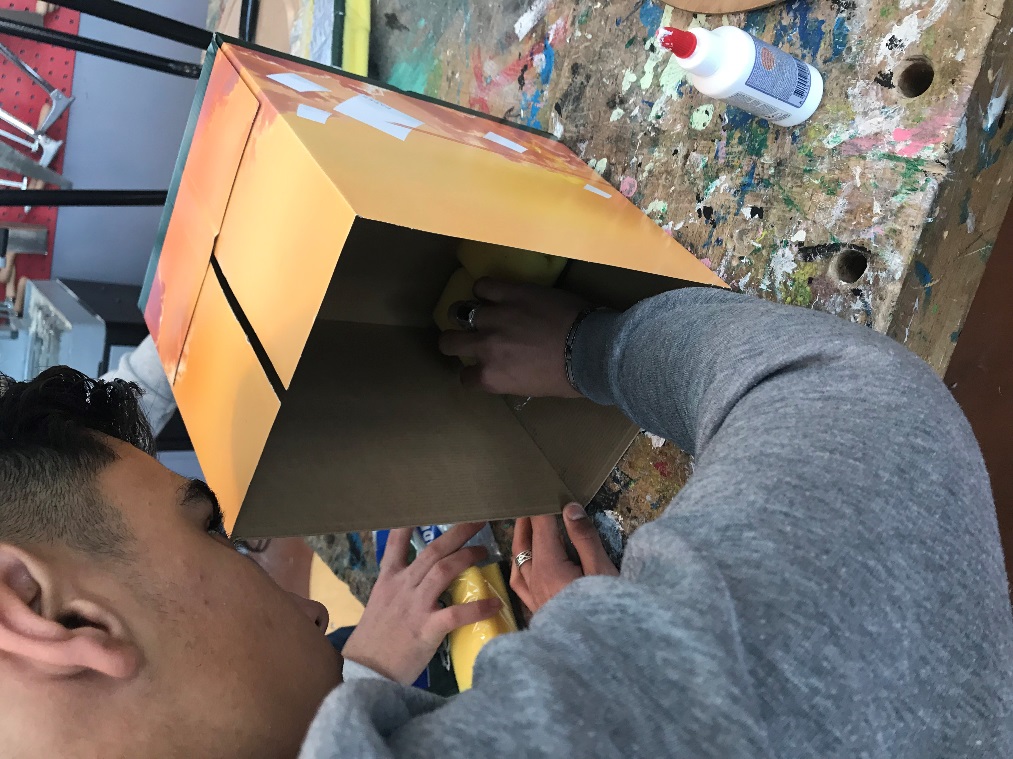 Gemaakt door: Mert, Samet en Walid
Klas: 3TL
Datum: 22-2-2018
inhoudsopgave
Voorblad
Inhoudsopgave
Inleiding
Planning 
Bouwen
Uitslag
Slot
Inleiding
Wij hebben met z'n drieën een geluidsreductie prototype gemaakt. We begonnen met bespreken van welke materialen we zouden gebruiken en van waar we ze zouden halen. We hadden besproken dat we sponsen zouden halen bij de LIDL en ze in een doos plakken.
Planning
Nadenken

Discussiëren

Opzoeken 

Prijzen vergelijken
Bouwen
Materialen

Lidl

Knippen en Plakken

Verven
Uitslag
Foto’s

Geluid meten

Verslag

Tips en tops
Slot
Dit was onze presentatie over onze geluidsreductie prototype.
We hebben veel geleerd over verschillende manieren om geluid te reduceren.

Wat heeft Huseyin geleerd, Dat als je serieus werkt heel ver komt.
Wat heeft Samet geleerd, Dat je producten die je elke dag gebruikt in je leven meerdere creatieve dingen mee kunt doen.
Wat heeft Walid geleerd, Hoe je van 1 idee meerdere ideeën kan bedenken.  

Bedankt meneer Huijsmans voor dit onderwerp!